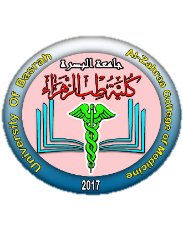 Ministry of higher Education                                     and Scientific Research
University of Basrah                Al-zahraa medical college
Module: Gastro-Intestinal Tract (GIT)
Semester: 4   
Session:  1
Lecture Duration: 1h.
Lecture Title:   Basic structures and processes
This Lecture was prepared by module Staff:
Dr. Wisam Hamza               Dr.Nawal Mustafa           Dr. Mayada Abullah
Dr. Mohammed Al Hijaji    Dr. Nada Hashim             Dr. Hamid Jadoaa
Dr. Jawad Ramadan            Dr. Ihsan Mardan            Dr. Amani Naama
Dr. Hussein Katai                 Dr. Miami  yousef           Dr. Ilham Mohammed 
Dr. Wameedh Alqatrani     Dr. Farqad Alhamdani   
Dr. Nehaya Minahi              Dr. Zaineb Ahmed 
Dr. Haithem Almoamen     Dr. Ansam Munathel
Dr. Sadek Hassan                 Dr. Raghda Shaaban
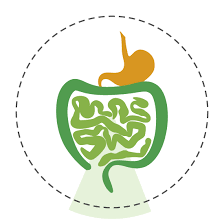 This Lecture was loaded in blackboard and you can find the material 
Porth, CM. Essentials of Pathophysiology. 3rd Edition, Lippincott Williams & Wilkins [2011]; 
Gastrointestinal system – crash course.  3rd Edition,  Mosby [2008] 
                      For more detailed instructions, any question, or you have a case you need help in, please post
                      to the group of session
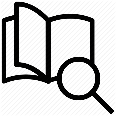 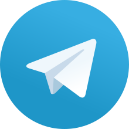 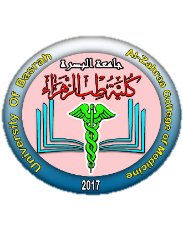 Ministry of higher Education                                     and Scientific Research
University of Basrah                Al-zahraa medical college
Learning Objectives (LO)
 
1- Describe the overall processes of the GI tract.

2- Outline the broad functions of the various regions of the GI tract
3- Describe the general structural  plan of the alimentary canal.

4- Describe regional variation in macro- and microstructure of each of the major divisions of the alimentary canal that relate to functional adaptations for transport, storage, digestion and absorption.

5- Describe the fluid balance of the gut.
6- Describe the properities of the enteric nervous system, and its relationship to the autonomic nervous system.
7- Describe the role of hormones and other peptides which affect the motility and secretion in the gut.
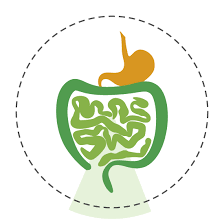 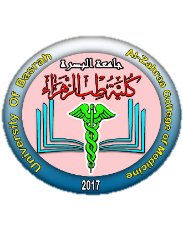 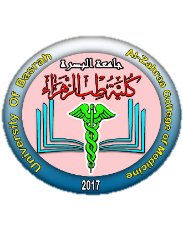 Ministry of higher Education                                     and Scientific Research
University of Basrah                Al-zahraa medical college
Functions of the gastro-intestinal system   LO.1
The functions of the tract can  be described in terms of four processes: 
Digestion
 
Secretion

 Motility
 
Absorption
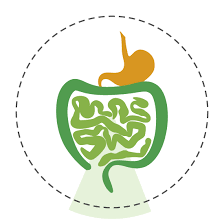 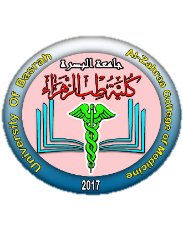 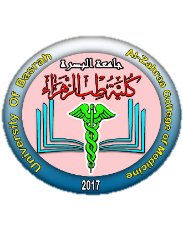 Ministry of higher Education                                     and Scientific Research
University of Basrah                Al-zahraa medical college
Functions of the gastro-intestinal tract                                                      LO.1

To  breakdown ingested food into molecules small enough to be absorbed by the body – digestion.

Digestion is accomplished by the action of HCl, bile and a variety of enzymes secreted by exocrine glands – secretion. 

 Contractions of the smooth muscles in the walls of the tract, mix and move the ingested food from mouth to anus – motility.
 
 The products of digestion are then taken into the blood by the process of  absorption.
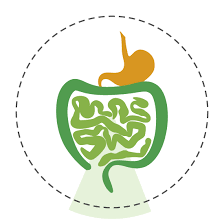 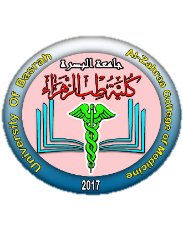 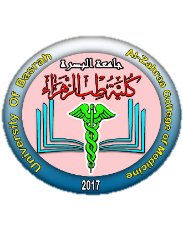 Ministry of higher Education                                     and Scientific Research
University of Basrah                Al-zahraa medical college
LO.2,  LO.5

Each day we ingest about 1kg of food and about a litre of liquids. 
The food is "fluidised" and mixed with:

 1.5 Litres of saliva.
 6 litres of secretions from the stomach, liver, pancreas and intestines.
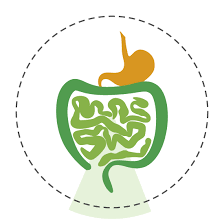 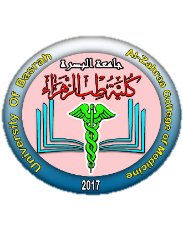 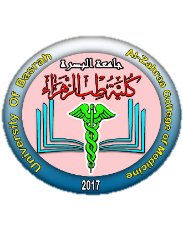 Ministry of higher Education                                     and Scientific Research
University of Basrah                Al-zahraa medical college
LO.2, LO.5 

Of the resulting 9.5L all but 1.5L ml are absorbed by the small intestine.  

The remaining fluid is absorbed in the large intestine to leave about 150 g of semi-solid faeces.  

The whole system is a complex "flow reactor" with a number of anatomically and physiologically specialised regions which perform particular functions.

 It is designed so that its secretions and contractions are controlled to maximise digestion and absorption.
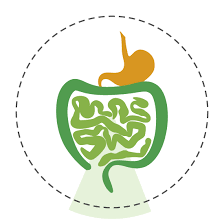 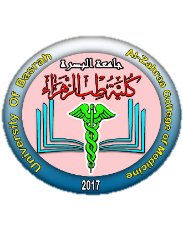 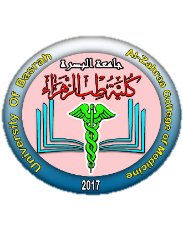 Ministry of higher Education                                     and Scientific Research
University of Basrah                Al-zahraa medical college
Structural adaptations of the Digestive system                  LO.3, LO.4
  
 From the oral cavity (oropharynx) to the anus, the alimentary canal consists of four layers; 
    from within outwards, they are:

1.    Mucosa or mucous membrane  (consisting of a lining epithelium, connective tissue and thin layer of smooth muscle) 


2.    Submucosa  (a zone of fibroelastc tissue with vessels, nerves of the submucosal plexus, leucocytes and fat cells),
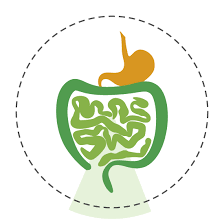 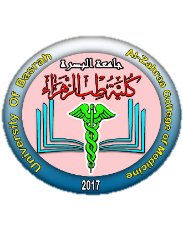 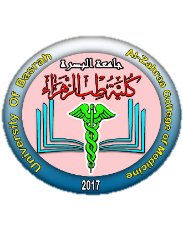 Ministry of higher Education                                     and Scientific Research
University of Basrah                Al-zahraa medical college
3.   Muscularis   externa (consisting of an inner circular and outer longitudinal layer of smooth muscle with the myenteric plexus lying in between the muscle layers).
4.  Serosa  or adventitia (a thin outer covering of connective tissue).
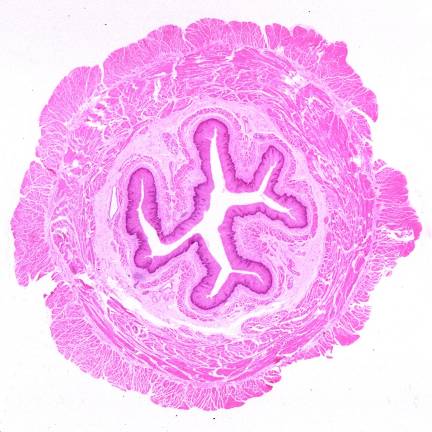 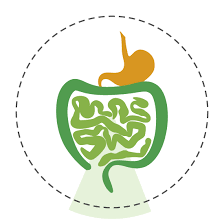 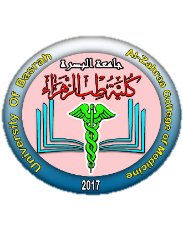 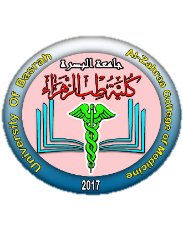 Ministry of higher Education                                     and Scientific Research
University of Basrah                Al-zahraa medical college
Autonomic  nervous system/enteric system                           LO.6

Secretion and motility of the gut are regulated by reflexes in: 

Autonomic  nervous system/enteric system 

Hormones  


They are activated by the contents of the gut and operate to maintain optimum conditions for digestion and absorption.
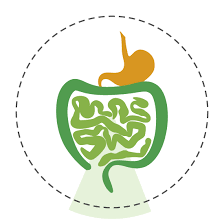 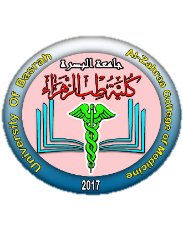 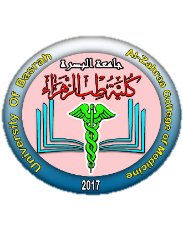 Ministry of higher Education                                     and Scientific Research
University of Basrah                Al-zahraa medical college
Autonomic  nervous system/enteric system                        LO.6
Apart from the voluntary control of the muscles of chewing and of defecation, the nervous control of the motility of the gut is entirely autonomic. 

The enteric nervous system is made up of two nerve plexuses in the wall of the gut which may act independently of the CNS (short reflex pathway).  This activity may be modified by both branches of the ANS (long reflex pathway).
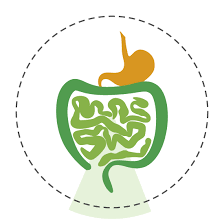 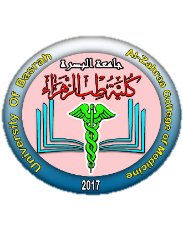 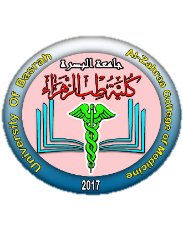 Ministry of higher Education                                     and Scientific Research
University of Basrah                Al-zahraa medical college
Hormones                                                               LO.7


A dozen or more peptide hormones are released by endocrine cells in the walls of the gut.  

Some have a paracrine action, others have true endocrine action.  

Comprise  two structurally related "groups" the gastrin group and the secretin group.  

These hormones are released from one part of the gut to affect the secretions or the motility of other parts.
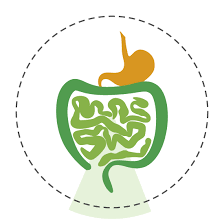 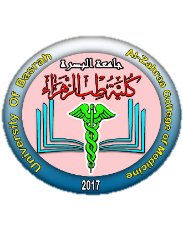 GIT Module Staff wish you the best